Unit 5
What were you doing when the rainstorm came?
Section A
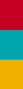 WWW.PPT818.COM
Section A
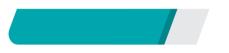 重点单词
听，并跟读下列单词
1．rainstorm　n．暴风雨
2．alarm　n．闹钟
3．begin　v．开始
4．heavily　adv.  在很大程度上；大量地 
5．suddenly　adv.  突然；忽然
Section A
6．strange　adj.   奇特的；奇怪的
7．storm　n．暴风雨 
8．wind　n．风
9．light　n．光；光线；光亮
10．report　v．& n．报道；公布
Section A
11．area　n．地域；地区
12．wood　n．木；木头
13．window　n．窗；窗户
14．flashlight　n．手电筒；火炬
15．match　n．火柴
16．beat　v．敲打；打败
Section A
17．against　prep.  倚；碰；撞
18．asleep　adj.  睡着
19．rise　v．&n.  升起；增加；提高
20．fallen　adj.  倒下的；落下的
21．apart　adv.  分离；分开
22．icy　adj.  覆盖着冰的；冰冷的
23．kid　v．开玩笑；欺骗
Section A
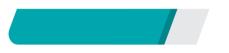 词形变换
听下列单词变形,核对你的答案
1．go—went (过去式)
2．begin—began (过去式)—beginning (现在分词)
3．heavy (形容词)—heavily (副词)
4．sudden (形容词)—suddenly (副词)
Section A
5．strange (形容词)—stranger (名词)
6．wind (名词)—windy (形容词)
7．match—matches (复数)
8．beat—beat (过去式)
Section A
9．sleep (名词)—asleep/sleepy (形容词)
10．rise—rose (过去式)
11．fall—fell (过去式)—fallen (过去分词)
12．ice (名词)—icy (形容词)
13．kid—kidding (现在分词)
Section A
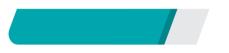 重点短语
听短语，核对你的答案
1．go off　(闹钟)发出响声
2．pick up (＝pick up the phone)　接电话
3．have a look　看一看
4．die down　逐渐变弱；逐渐消失
5．in the library　在图书馆
Section A
6．on the street　在大街上
7．at the bus stop　在公交车站
8．wait for　等待
9．go to work　去上班
10．see sb. doing sth.   看见某人正在做某事
Section A
11．rain heavily　下大雨
12．begin to do sth.　开始做某事
13．take a shower　洗淋浴
14．at that time　在那时
15．so many times　这么多次
Section A
16．need help with sth.  需要……(方面)帮助
17．with no light outside　外面没有灯光
18．feel like　感觉像
19．put…over…　把……覆盖在……上
20．make sure　确保
Section A
21．put sth. on the table   把某物放在桌子上
22．help sb. (to) do sth.　帮助某人做某事
23．make dinner　做晚饭
24．beat heavily against the windows   猛烈地敲打着窗户
25．play a card game　玩纸牌游戏
Section A
26．have fun　玩得愉快
27．at first　起初；起先
28．fall asleep　进入梦乡；睡着
29．wake up　醒来；叫醒
30．go outside with sb.　和某人一起出去
Section A
31．find sth. in a mess　发现……一片狼藉
32．break sth. apart　把某物折断(或分开)
33．in times of difficulty　在困难时
34．right away　立刻；马上
35．get to the place of the accident   到达事故发生地
Section A
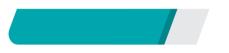 重点句型
听句子，核对你的答案
1．昨天暴风雨来临时人们正在干什么？
      What were people doing yesterday at the time of the 
       rainstorm?
Section A
2．当你打电话时，我正在洗淋浴。
       When you called, I was taking a shower. 
3．外面没有灯光，就像午夜一样。
       With no light outside, it felt like midnight.